Acute hepatitis and Acute Hepatic failure
Saad Alkhowaiter, MD, DABIM, FRCP(C)
Consultant of Gastroenterology, Hepatology and Motility
Assistant Professor
Division of gastroenterology
king saud university
A true case:
  Acute Hepatitis B
 DILI
Background
Is clinical syndrome that results from the sudden loss of hepatic parenchymal and metabolic functions.

ALF is a rare condition in which rapid deterioration of liver function results in altered mentation and coagulopathy in individuals without known pre-existing liver disease.
Background
Acute liver failure often affects young persons 
The most prominent causes include 
Viral hepatitis
DILI
Autoimmune liver disease 
many cases ( 15%) have no discernible cause. 

Because of its rarity, ALF has been difficult to study in depth and very few controlled therapy trials have been performed.
Cirrhosis vs ALF
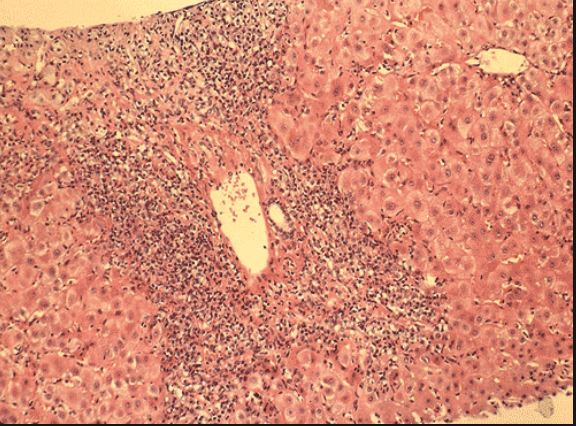 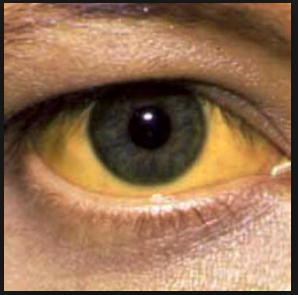 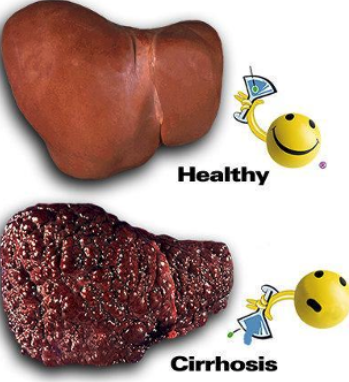 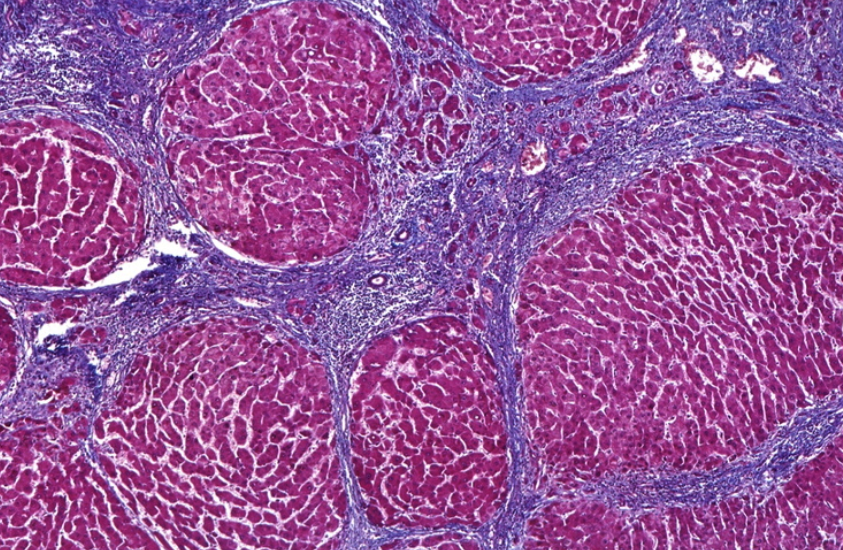 Criteria for Diagnosis
in a patient without preexisting cirrhosis & with an illness of <26 weeks’ duration with the following three criteria:
Massive cellular necrosis
Coagulation abnormality, INR >= 1.5
Any degree of mental alteration (encephalopathy)

Can develop
Infectious complications
Multi-organ failure 
Cerebral edema (Most serious complications of acute liver failure)
Classification
Terms used signifying length of illness, such as ‘‘hyperacute’’ (<7 days), ‘‘acute’’ (7-21 days) and ‘‘subacute’’ (>21 days and <26 weeks), are popular but not particularly helpful since they do not have prognostic significance distinct from the cause of the illness.
Causes
Viral Hepatitis  
DILI
Toxins/herbs
Vascular injury
AIH
Wilson’s disease
HELLP/Acute fatty liver
Malignant infiltration
Initial evaluation
Conduct complete relevant history and physical exam.
History:
Review of possible exposures to viral infection and drugs or other toxins. 
If severe encephalopathy is present, the history may be provided entirely by the family or may be unavailable. 
Further history….
Px:
RUQ tenderness is variably present. 
An enlarged liver may be seen early in viral hepatitis but is particularly noteworthy for malignant infiltration, or acute Budd-Chiari syndrome.
Management
Admit patient to ICU if evidence elevated INR or altered MS
Management: Investigations
CBC, Lyte, urea , Cr, Glucose 
All liver enzymes, INR, Albumin, Bilirubin
ABG 
Pregnancy test in females. 
Plasma ammonia: A detailed analysis of serum ammonia in patients with ALF identified a concentration of 75 lM as an important threshold below which patients rarely develop intracranial hypertension (ICH). Conversely, arterial ammonia levels of >100 lM on admission represent an independent risk factor for the development of high-grade hepatic encephalopathy, and a level of >200 lM predicts ICH.
Management: Investigations
Viral Hepatitis A-E 
Anti-HAV IgM
HBsAg, anti-HBc IgM
Anti-HCV, HCV RNA
Anti-HEV IgM
HSV IgM  
VZV 
CMV
Acetaminophen level or any other suspected drug
Urine toxin & Toxicology screen
Autoimmune Hepatitis: ANA, ASMA, Immunoglobulin levels 
Serum ceruloplasmin  ( very low ALP suggest WD…..Hemolysis )
US with doppler: Imaging: could suggest ‘‘cirrhosis,’’ but this is often an overcall by radiology, because a regenerating massively necrotic liver will give the same nodular profile as cirrhosis. 
Pregnant test if female
Liver biopsy, most often done via the transjugular route because of coagulopathy, is indicated when certain conditions such as autoimmune hepatitis need to be ruled out.
Management: Treatment
Supportive
Treat the cause
Consult liver transplant service : Liver transplantation remains the only definitive treatment for patients who fail to demonstrate recovery.
Liver support systems
Despite great early interest in liver support systems, the field has had little forward movement. Both artificial (i.e., sorbent-based) and bio-artificial (i.e., cell-based) systems have been tested. There has been no good evidence that any artificial support system reliably reduces mortality in the setting of ALF. 
Currently available liver support systems are not recommended outside of clinical trials; their future in the management of acute liver failure remains unclear.
Prognosis
To date, it often remains difficult to predict which ALF patients will ultimately require transplantation. 
The model for end-stage liver disease (MELD) score, have not improved our accuracy. not found to be superior to that of the INR or the King’s College Hospital criteria. 
Etiology of ALF provides one of the best indicators of prognosis: 
Acetaminophen toxicity or ischemic hepatopathy, both of which have good initial recovery rates.
Etiology with poor prognosis:   	Idiosyncratic drug injury 							    	Mushroom poisoning 				 	    Budd-Chiari syndrome 
        Autoimmune hepatitis
        Wilson disease        Indeterminate cause
Acetaminophen hepatotoxicity
It is suggested by historic evidence for excessive ingestion either as an 
intended suicidal overdose or 
the inadvertent use of supratherapeutic quantities of pain medications. 
It is a dose-related toxin; 
most ingestions leading to ALF exceed 10 gm/day.  
However, severe liver injury can occur rarely when doses as low as 3-4 gm/day are taken. 
Very high aminotransferase levels are typically seen; 
serum levels exceeding 3,500 IU/L are highly correlated with acetaminophen poisoning and 
should prompt consideration of this etiology even when historic evidence is lacking. 

Acetaminophen is the leading cause of ALF (at least in the United States and Europe) and there is an available antidote, acetaminophen levels should be drawn in all patients presenting with ALF.
Acetaminophen HepatotoxicityManagement
Activated charcoal:  
useful for gastrointestinal decontamination. 
While it is most effective if given within one hour of ingestion, it may be of benefit as long as 3 to 4 hours after ingestion.
Acetaminophen HepatotoxicityManagement
N-acetylcysteine  (NAC): Begin NAC promptly in all patients where the quantity of acetaminophen ingested, serum drug level or rising aminotransferases indicate impending or evolving liver injury. 
NAC should be given as early as possible, but may still be of value 48 hours or more after ingestion.
If administered within 12 hours & possibly ein 16 hours of acetaminophen ingestion, Chances of  severe liver injury are virtually abolished
Controversy exists over when to stop use of NAC, whether a standard 72-hour period is optimal or continuation until liver chemistry values have improved. 
May be given orally or IV
Has few side effects occasionally  (nausea and vomiting, rare urticaria or bronchospasm). 
Allergic reactions are infrequent and are successfully treated with discontinuation, antihistamines and epinephrine if bronchospasm is present. 

NAC may be used in cases of acute liver failure in which acetaminophen ingestion is possible or when knowledge of circumstances surrounding admission is inadequate but aminotransferases suggest acetaminophen poisoning. 
Low or absent levels of the parent compound, acetaminophen, do not rule out hepatotoxicity since the time of ingestion may be relatively remote or unknown, especially when overdose may have been unintentional or occurred over several days.
Mushroom Poisoning
Mushroom Poisoning (usually Amanita phalloides) may cause ALF.
Initial history should always include inquiry concerning recent mushroom ingestion. 
There is no available blood test to confirm the presence of these toxins, but this diagnosis should be suspected in patients with a history of severe gastrointestinal symptoms (nausea, vomiting, diarrhea, abdominal cramping), which occur within hours to a day of ingestion. 
If these effects are present, it may be early enough to treat patients with gastric lavage and activated charcoal via nasogastric tube. 
Traditionally, very low rates of survival have been reported without transplantation.
Drug Induced Liver Injury (DILI)
Determination of a particular medication as the cause of ALF is a diagnosis of exclusion. Other causes of ALF should still be ruled out even if a drug is suspected. 
Many prescription and over-the-counter medications have been associated with acute liver injury and liver failure. 
Most examples of idiosyncratic drug hepatotoxicity occur within the first 6 months after drug initiation. A potentially hepatotoxic medication that has been used continually for more than 1 to 2 years is unlikely to cause de novo liver damage. 
Certain herbal preparations, weight loss agents and other nutritional supplements have been found to cause liver injury,Classes of drugs commonly implicated include 
Antibiotics, 
NSAIDs and 
Anticonvulsants 
Rx: Stop suspected Meds & supportive treatment
Viral Hepatitis
History?
Acute hepatitis A ---99% self-limited, rarely cause fulminant hepatic failure –
Acute Hepaittis B : 
Age: Infant vs adult
Reactivation of chronic or inactive hepatitis B may occur in the setting of chemotherapy or immunosuppression , Nucleos(t)ide analogues should be considered for hepatitis B-associated acute liver failure and for prevention of post-transplant recurrence. 
Acute hepatitis D may occasionally be diagnosed in a hepatitis B positive individual. 
Although controversial, hepatitis C alone does not appear to cause ALF. 
Acute Hepatitis E 
is a significant cause of liver failure in countries where it is endemic, 
Tends to be more severe in pregnant women. 
This virus should be considered in anyone with recent travel to an endemic area such as Russia, Pakistan, Mexico, or India. 
Herpes virus infection rarely causes ALF.
Immunosuppressed patients or pregnant women (usually in the third trimester) are at increased risk, but occurrences of herpes virus ALF have been reported in healthy individuals. 
Liver biopsy is helpful in making the diagnosis.
Treatment: Acyclovir
Wilsons Disease
is an uncommon cause of ALF 
Early identification is critical because the fulminant presentation of Wilson disease is considered to be uniformly fatal without transplantation. 
Usually in young patients. : 
Finding support the diagnosis: 
Coombs negative hemolytic anemia
Low ALP 
To exclude Wilson disease one should obtain:  
Serum ceruloplasmin
24hr urinary copper levels, 
slit lamp examination for Kayser-Fleischer rings, 
Liver Biopsy: to assess hepatic copper levels if feasible
Autoimmune Hepatitis
Work up for Diagnosis:
Auto-immune markers & IgG
Liver biopsy is recommended when autoimmune hepatitis is suspected as the cause of ALF , and autoantibodies are negative . 
Treatment: Steroids, Azathioprine
Acute Fatty Liver of Pregnancy/HELLP Syndrome
Expeditious delivery of the infant is recommended.
Recovery is typically rapid after delivery, and supportive care is the only other treatment required.  
Transplantation may need to be considered if hepatic failure does not resolve quickly following delivery.
Generally confined to the last trimester. 
Features of pre-eclampsia such as hypertension and proteinuria are common.
Acute Ischemic Injury
A syndrome often referred to as ‘‘shock liver’’ may occur after cardiac arrest, any period of significant hypovolemia/hypotension, or in the setting of severe congestive heart failure. 
Long-term outcome depends on the underlying cardiac process.
Rx: supportive
Budd-Chiari Syndrome
The Budd-Chiari syndrome (acute hepatic vein thrombosis) can also present as ALF.
Abdominal pain, ascites and striking hepatomegaly are often present. 
Diagnosis: should be confirmed with hepatic imaging studies (computed tomography, Doppler ultrasonography, venography, magnetic resonance venography).
Overall, the prognosis in this condition is poor if hepatic failure is present, and transplantation may be required as opposed to venous decompression .
Malignant Infiltration
In patients with acute liver failure who have a previous cancer history or massive hepatomegaly, consider underlying malignancy and obtain imaging and liver biopsy to confirm or exclude the diagnosis .
Malignant infiltration of the liver may cause ALF. 
Diagnosis should be made by biopsy.
Acute severe hepatic infiltration occurs with breast cancer, small cell lung cancers, lymphoma, melanoma, and myeloma.
Indeterminate Etiology
When the etiology of ALF cannot be determined after routine evaluation, biopsy using a trans-jugular approach may be helpful in diagnosing 
Malignant infiltration, 
Autoimmune hepatitis, 
Certain viral infections and 
Wilson disease. 
Lack of a clear diagnosis suggests that the history may have been inadequate regarding toxin or drug exposures.
ICU Management
Monitor for
Hypoglcyemia 
Encephalopathy & Cerebral edema
Caogulopathy +/- DIC —> daily INR/PTT, Give vit K
Infection — daily pan-culture & low threshold to for ABx
MOF: renal failure, hemodynamic collapse.
CNS
Encephalopathy
Cererbral edema & ICH
Seizures increase ICP, and must be promptly controlled with 
Phenytoin
Short-acting benzodiazepines should be administered in phenytoin-refractory cases. 
Prophylactic phenytoin is not recommended
Hepatic Encephalopathy
Frequent neurological assessments should be performed.
Transfer to an ICU should occur promptly if the level of consciousness declines. 
Head imaging with computerized tomography (CT) may be used to exclude other causes of decline in mental status such as intracranial hemorrhage. 
Sedation is to be avoided, if possible; unmanageable agitation may be treated with short-acting benzodiazepines in small doses. 
Lactulose may be used either orally or rectally.
As patients progress to severe encephalopathy, intubation and mechanical ventilation are mandatory. 

The occurrence of cerebral edema and ICH in ALF is related to the severity of hepatic encephalopathy. Cerebral edema is seldom observed in patients with grade I-II encephalopathy, but increases to 25% to 35% with progression to grade III, and 65% to 75% or more in patients reaching grade IV coma.
ICH
Intracranial pressure monitoring is recommended in ALF patients with high grade hepatic encephalopathy, in patients awaiting and undergoing liver transplantation.
In the absence of ICP monitoring, frequent (hourly) neurological evaluation is recommended to identify early evidence of intracranial hypertension (III). 
The pathogenic mechanisms leading to the development of cerebral edema and intracranial hyper- tension in ALF are not entirely understood.
Infection
All ALF patients are at risk for bacterial or fungal infection, which may preclude liver transplantation or complicate the post-operative course. 
Periodic surveillance cultures are recommended to detect bacterial and fungal pathogens as early as possible. 
Antibiotic treatment should be initiated promptly according to surveillance culture results at the earliest sign of active infection or deterioration (progression to high grade hepatic encephalopathy or elements of the SIRS) 
Prophylactic antibiotics and antifungals have not been shown to improve overall outcomes in ALF and therefore cannot be advocated in all patients, particularly those with mild hepatic encephalopathy
Coagulapthy
The synthesis of coagulation factors is universally decreased, while consumption of clotting factors and platelets also may occur
In the absence of bleeding, it is not advisable to correct the INR with plasma, since clinically significant blood loss is rare and correction obscures trends in the INR, an important marker of prognosis. 
  
Vitamin K (5-10 mg subcutaneously) should be administered routinely, since vitamin K deficiency has been reported in patients with ALF.
Thrombocytopenia
Replacement therapy for thrombocytopenia and/or prolonged prothrombin time is recommended only in the setting of 
hemorrhage or 
prior to invasive procedures or 
PLT < 10,000. 
Experience in patients without ALF suggests that platelet counts of 10,000/mm3 are generally well tolerated.  When invasive procedures must be performed in patients with ALF, platelet counts of 50-70,000/ mm3 have been considered adequate.  
Patients who develop significant bleeding with platelet levels below approximately 50,000/mm3 should generally be transfused with platelets provided no contraindication (such as thrombotic thrombocytopenic purpura or heparin-induced thrombocytopenia.
Portal hypertension
Although portal hypertension occurs in acute liver injury due to architectural collapse of the liver, bleeding from esophageal varices almost never occurs.
Hemodynamic (hypotension)
Hemodynamic derangements occur frequently in patients with ALF and contribute
Peripheral tissue oxygenation and 
Multi-organ system failure. 

The fundamental hemodynamic abnormality in ALF, similar to cirrhosis or sepsis, is low systemic vascular resistance.
Renal failure
Respiratory failure
Qs